TRANSFORMASI 2D
Anna Dara Andriana, S.Kom., M.Kom
Contoh transformasi geometri adalah :
Translasi
Penskalaan
putaran (rotasi)
Balikan
Shearing
gabungan. 

		Transformasi ini dikenal dengan transformasi affine. Pada dasarnya, transformasi ini adalah memindahkan objek tanpa merusak bentuk.
Tujuan
Tujuan transformasi adalah :

Merubah atau menyesuaikan komposisi pemandangan
Memudahkan membuat objek yang simetris
Melihat objek dari sudut pandang yang berbeda
Memindahkan satu atau beberapa objek dari satu tempat ke tempat lain, ini 
biasa dipakai untuk animasi komputer.
Translasi
translasi adalah transformasi dengan bentuk yang tetap, memindahkan objek apa adanya. Setiap titik dari objek akan ditranslasikan dengan besaran yang sama
6
5
4
Y
3
2
1
dx = 2
dy = 3
0
1
2
3
4
5
6
7
8
9
10
X
Transformasi translasi merupakan suatu operasi yang menyebabkan perpindahan objek 2D dari satu tempat ke tempat yang lain. Perubahan ini berlaku dalam arah yang sejajar dengan sumbu X dan sumbu Y.
Translasi dilakukan dengan penambahan translasi pada suatu titik koordinat dengan translation vector,  yaitu (tx,ty), dimana tx adalah translasi menurut sumbu x dan ty adalah translasi menurut sumbu y. Koorinat baru titik yang ditranslasi dapat diperoleh dengan menggunakan rumus :
(x,y) = titik asal sebelum translasi
		x’ = x + tx 
		y’= y + ty    
(x’,y’)= titik baru hasil translasi
Contoh
Untuk menggambarkan translasi suatu objek berupa segitiga dengan koordinat A(10,10) B(30,10) dan C(10,30) dengan tx,ty(10,20), tentukan koordinat yang baru  ?
Jawab
A :   	x’=10+10=20
		y’=10+20=30
			A’=(20,30)
B :    	x’=30+10=40
		y’=10+20=30
			B’=(40,30)
C :    	x’=10+10=20
		y’=30+20=50
			C’=(20,50)
Latihan
Diketahui sebuah bidang segiempat dengan koordinat A(3,1), B(10,1), C(3,5) dan D(10,5). Tentukan koordinat baru dari bidang tersebut dengan melakukan translasi dengan faktor translasi (4,3)
Penskalaan
Penskalaan adalah suatu operasi yang membuat suatu objek berubah ukurannya baik menjadi mengecil ataupun membesar  secara seragam atau tidak seragam tergantung pada faktor penskalaan (scalling factor) yaitu (sx,sy) yang diberikan
6
5
4
Y
3
2
1
0
1
2
3
4
5
6
7
8
9
10
X
sx adalah faktor penskalaan menurut sumbu x dan sy faktor penskalaan menurut sumbu y. Koordinat baru diperoleh dengan :
(x,y) = titik asal sebelum diskala
		x’ = x . sx
		y’= y . sy    
(x’,y’) = titik setelah diskala
Contoh
Untuk menggambarkan skala suatu objek berupa segitiga dengan koordinat A(10,10) ,B(30,10) dan C(10,30) dengan (sx,sy) (3,2), tentukan koordinat yang baru :
A :    	x’=10*3=30
		y’=10*2=20
			A’=(30,20)
B :    	x’=30*3=90
		y’=10*2=20
			B’=(90,20)
C :    	x’=10*3=30
		y’=30*2=60
			C’=(30,60)
Latihan
Diketahui sebuah bidang segiempat dengan koordinat A(3,1), B(10,1), C(3,5) dan D(10,5). Tentukan koordinat baru dari bidang tersebut dengan melakukan penskalaan dengan faktor skala (3,2)
Perputaran (rotasi )
Putaran adalah suatu operasi yang menyebabkan objek bergerak berputar pada titik pusat atau pada sumbu putar yang dipilih berdasarkan sudut putaran tertentu
6
5
4
Y
3
2
1
0
1
2
3
4
5
6
7
8
9
10
X
Untuk melakukan rotasi diperlukan sudut rotasi  Ø dan pivot point (xp,yp) dimana objek akan dirotasi.Putaran biasa dilakukan pada satu titik terhadap sesuatu sumbu tertentu misalnya sumbu x, sumbu y atau garis tertentu yang sejajar dengan sembarang sumbu tersebut. Titik acuan putaran dapat sembarang baik di titik pusat atau pada titik yang lain.
Rotasi dapat dinyatakan dengan :
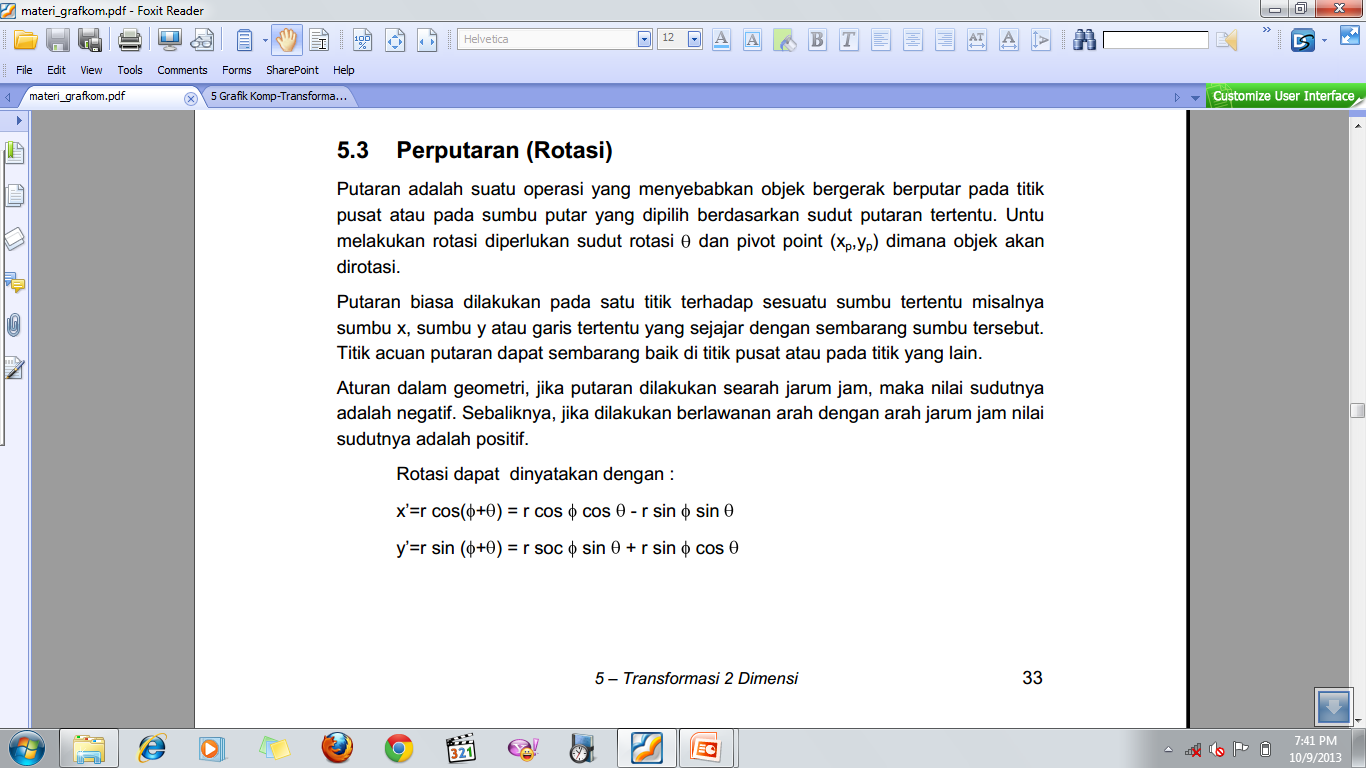 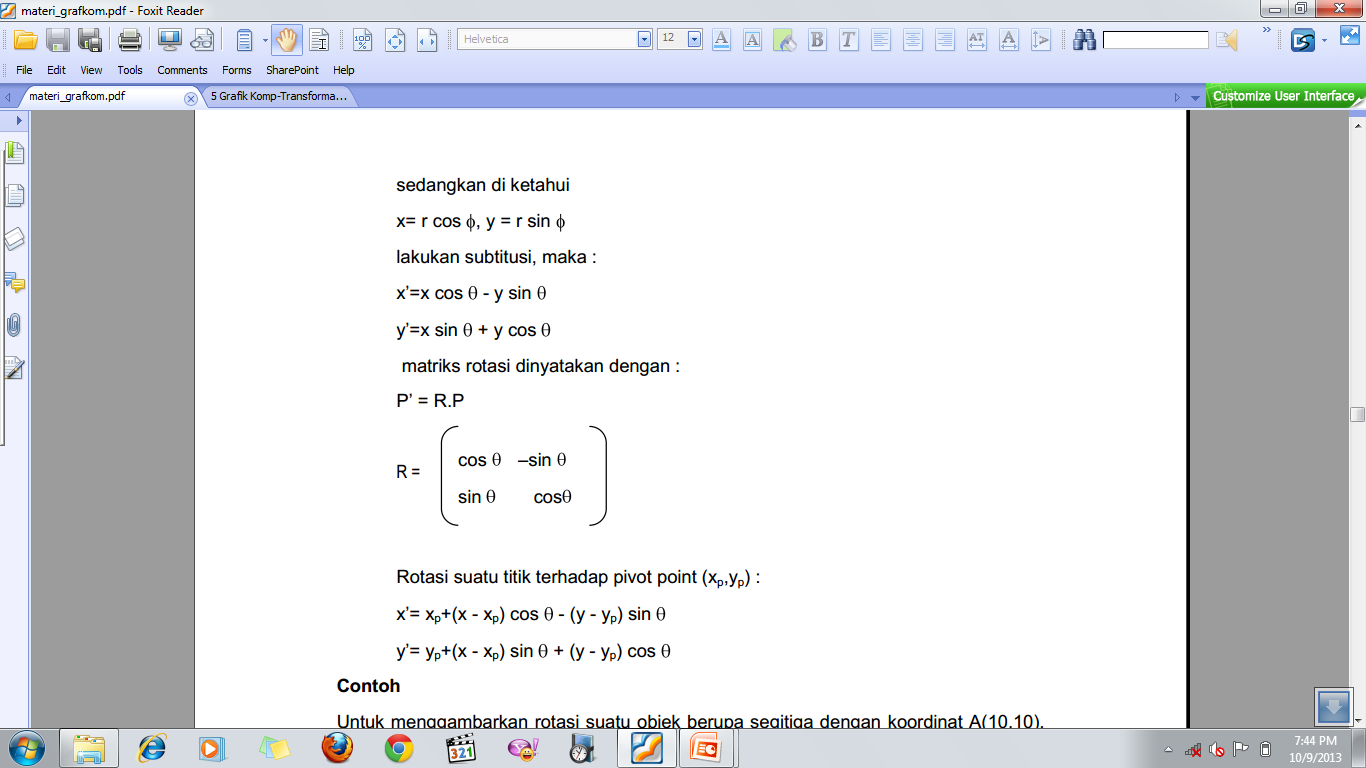 Contoh
Untuk menggambarkan rotasi suatu objek berupa segitiga dengan  koordinat A(10,10), B(30,10) dan C(10,30) dengan sudut rotasi 30o terhadap titik pusat cartesian (10,10), dilakukan dengan menghitung koordinat hasil rotasi tiap titik satu demi satu.
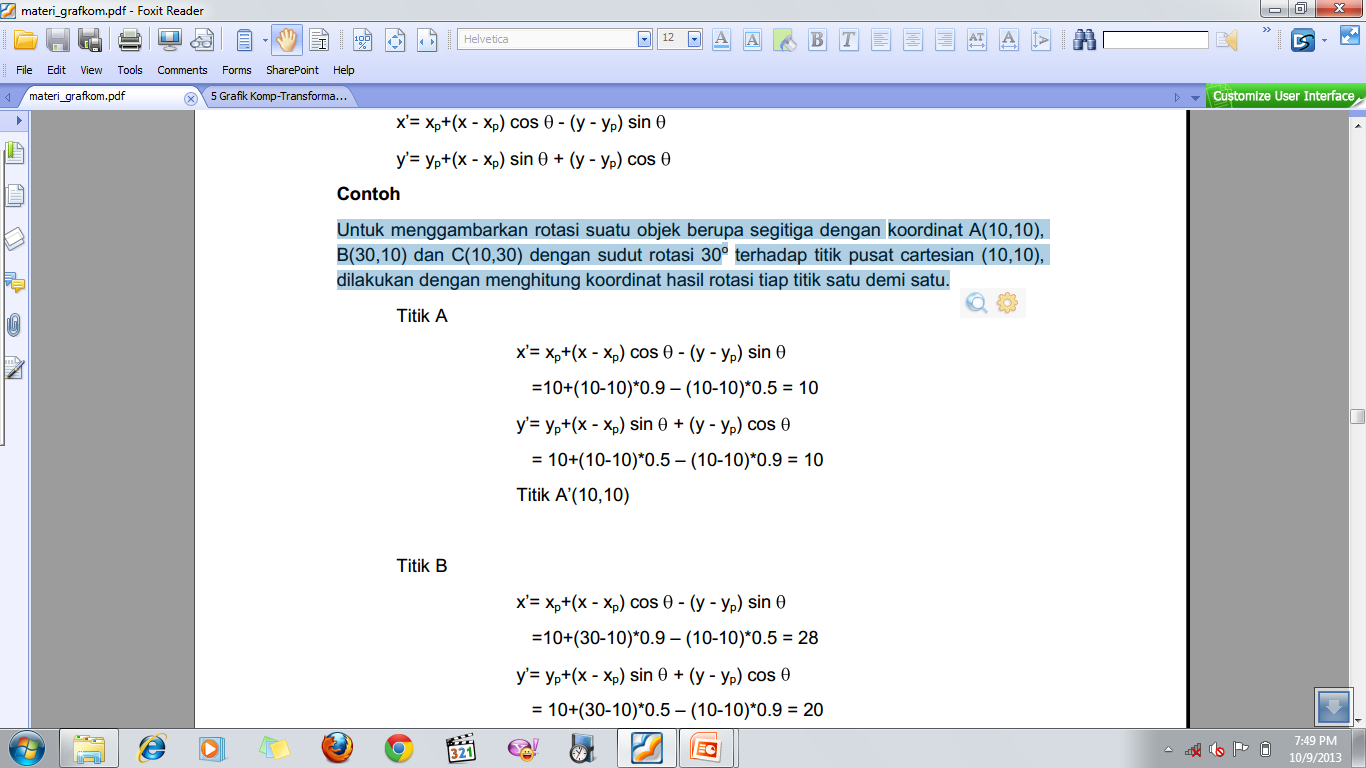 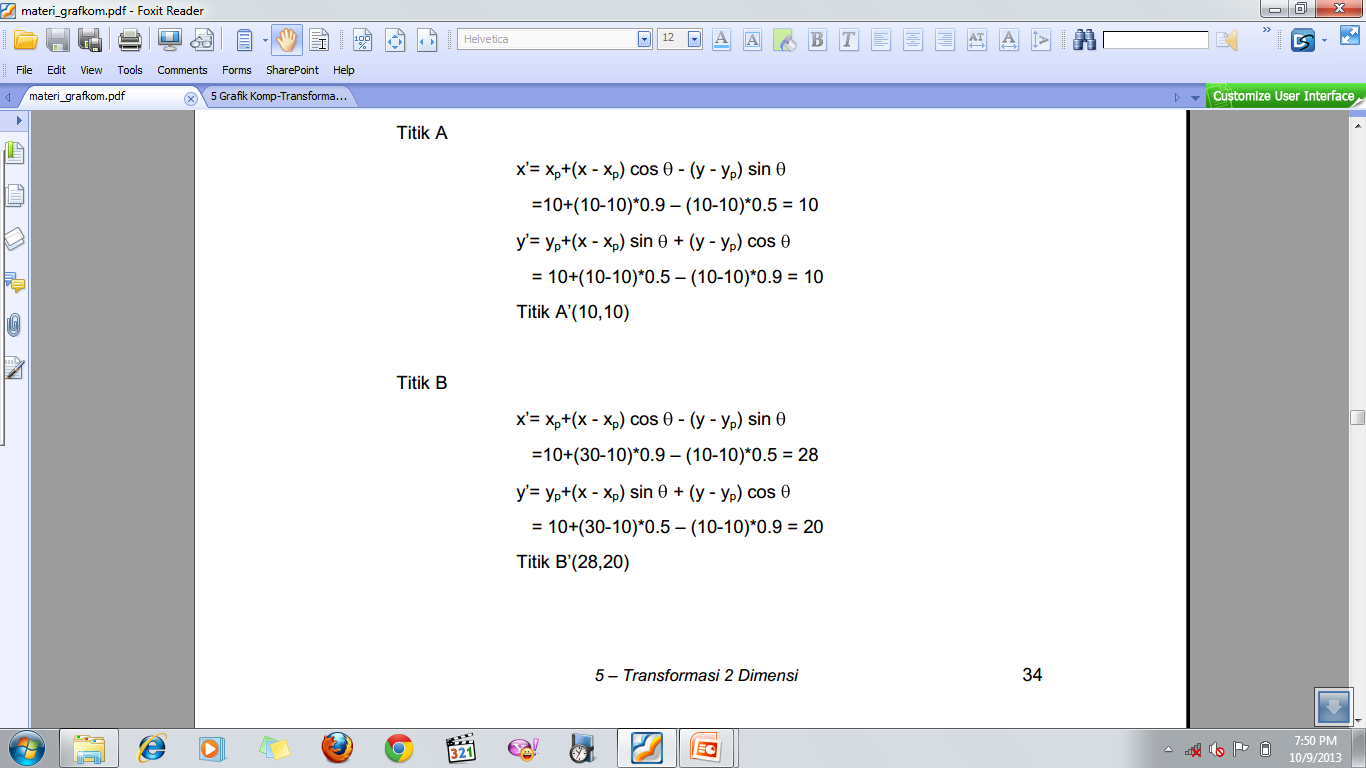 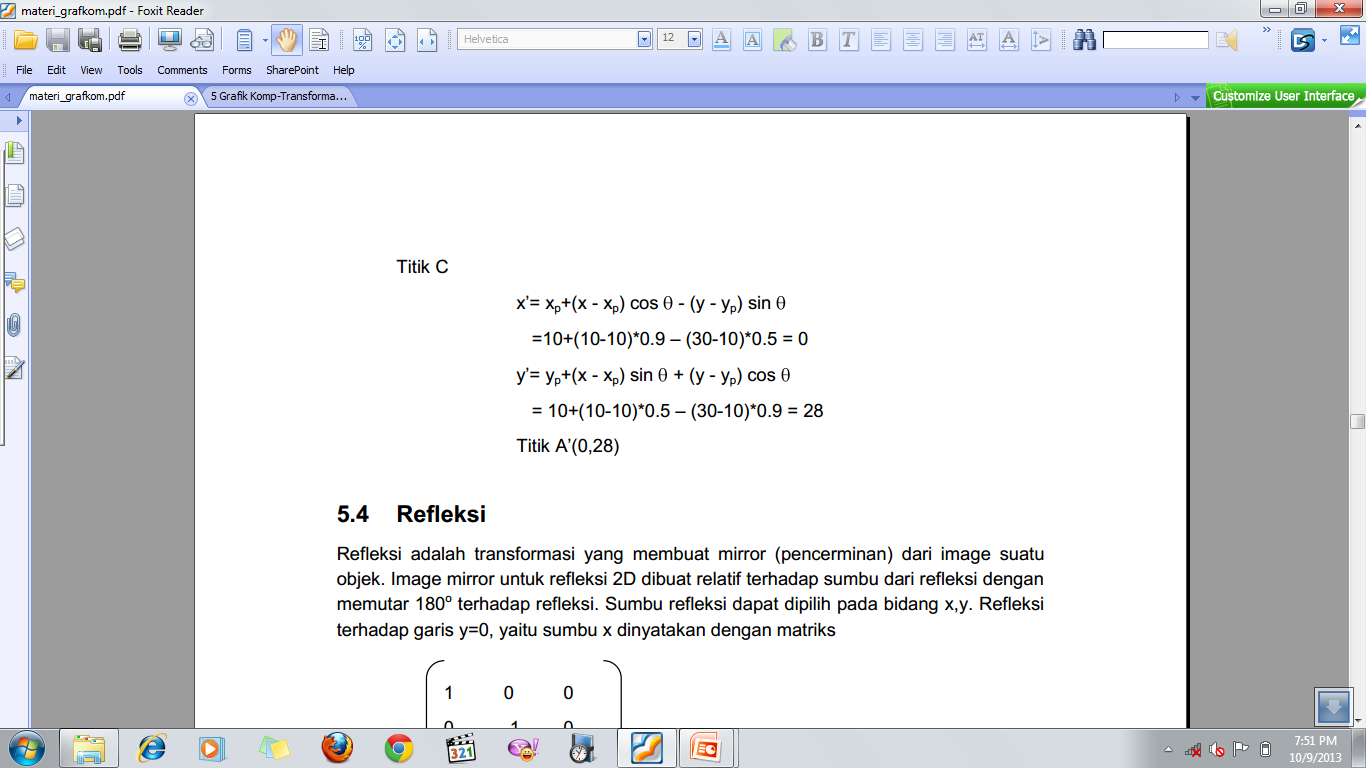 Latihan
dari hasil latihan sebelumnya.Tentukan koordinat baru dari bidang tersebut dengan melakukan rotasi dengan titik pusat A dengan sudut rotasi 300
Refleksi
Refleksi adalah transformasi yang membuat mirror (pencerminan) dari image suatu objek
Shear
Shear adalah bentuk transformasi yang membuat distorsi dari bentuk suatu objek, seperti menggeser sisi tertentu
Terdapat dua macam shear yaitu shear terhadap sumbu x dan shear terhadap sumbu y
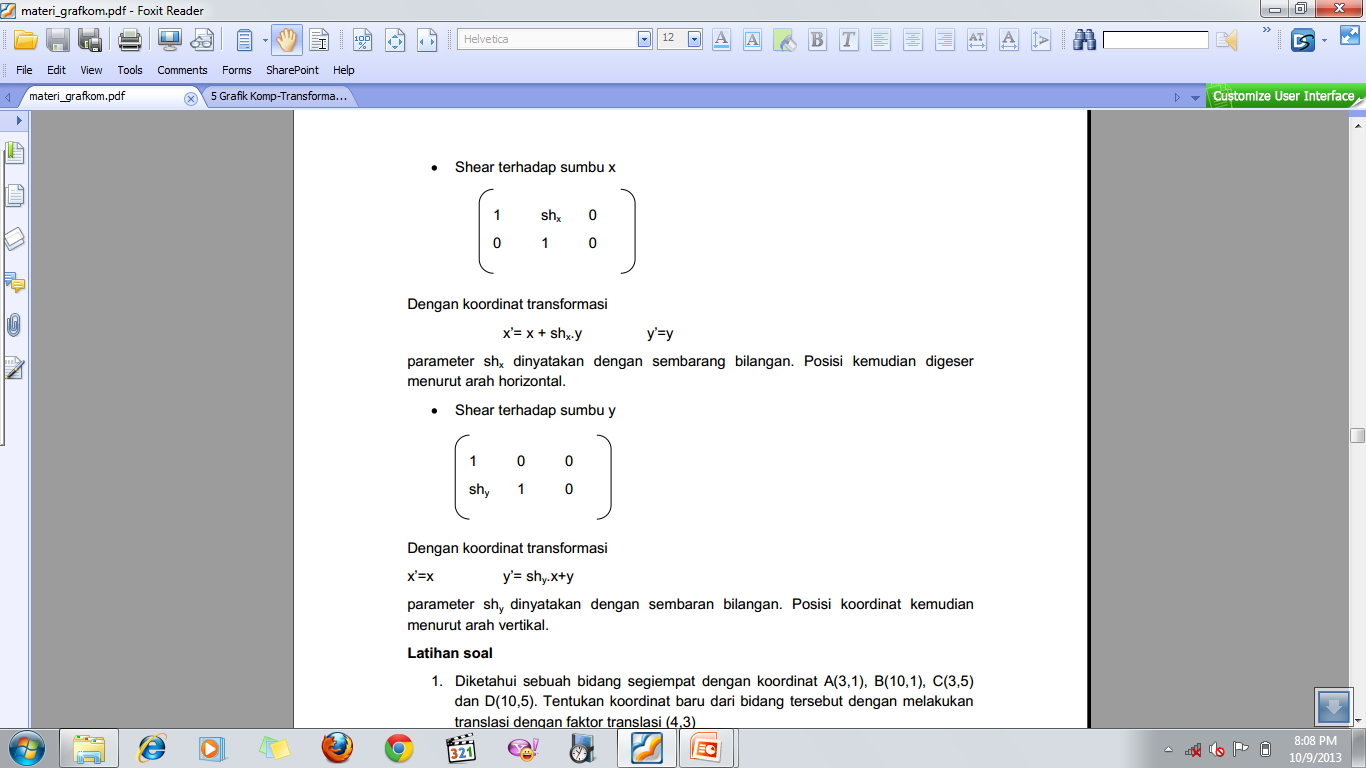 Latihan
Transformasi shear dengan nilai shx  = 2 dengan koordinat A(0,0), B(1,0), C(1,1), dan D(0,1)

Transformasi shear dengan nilai shy  =  2 dengan koordinat A(0,0), B(1,0), C(1,1), dan D(0,1)
tugas
buat sebuah bidang 2 dimensi  ( Bahasa pemograman bebas )

Buat laporannya
Screenshoot program nya
Terima Kasih